01/17/19
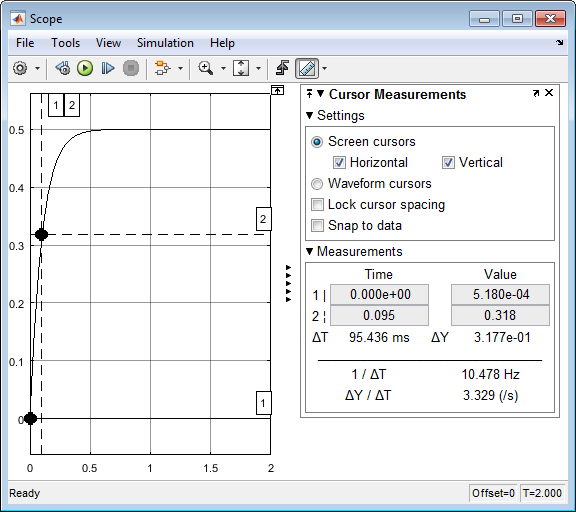 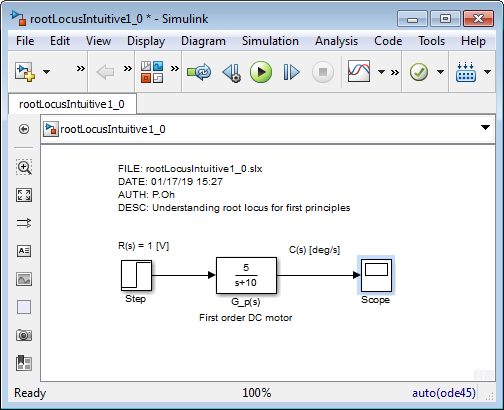 01/17/19
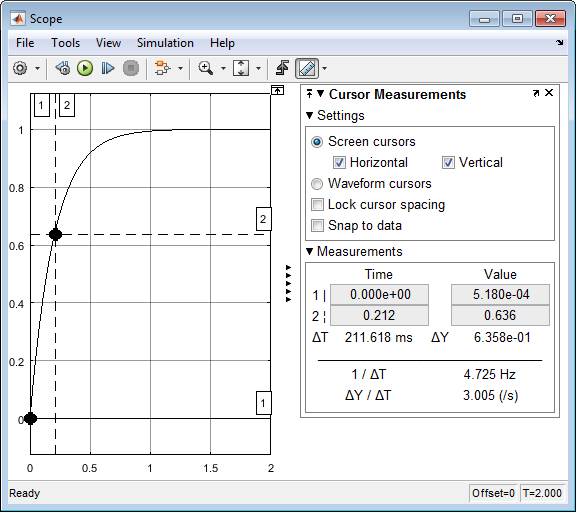 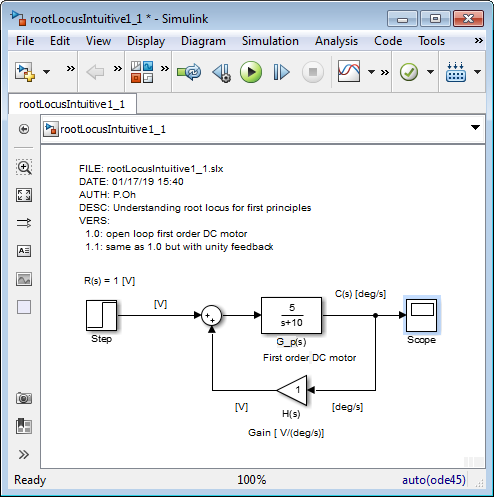 01/17/19
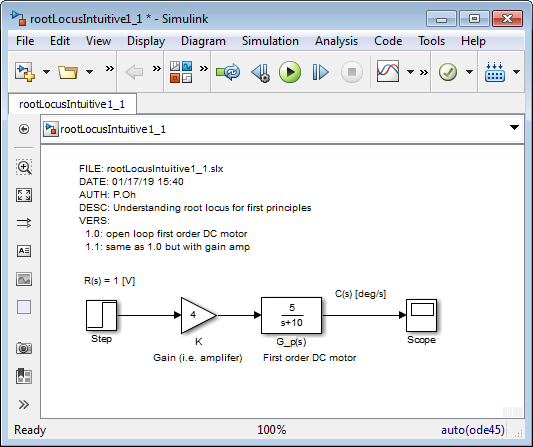 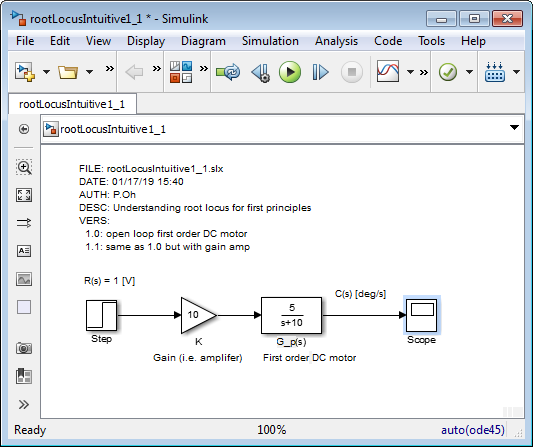 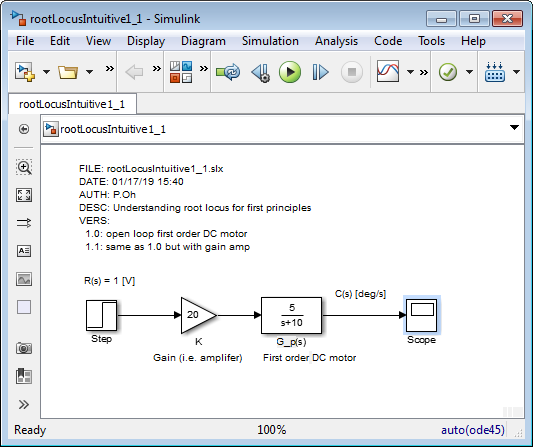 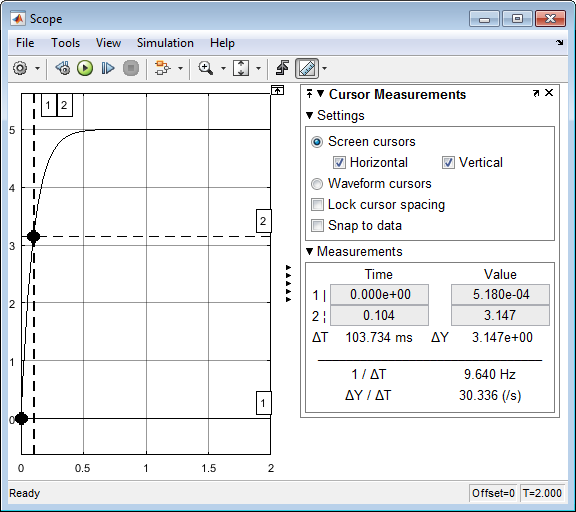 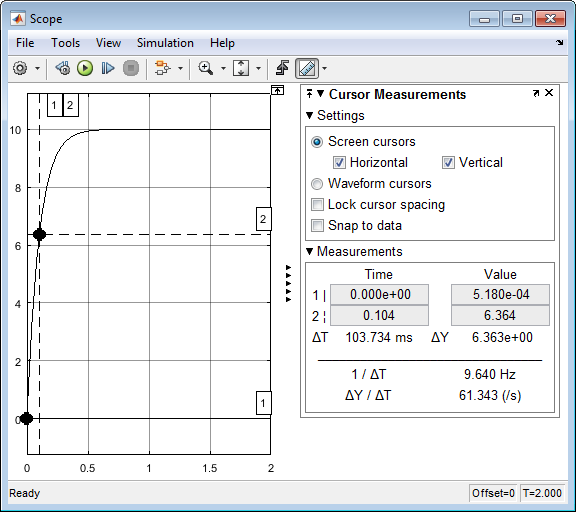 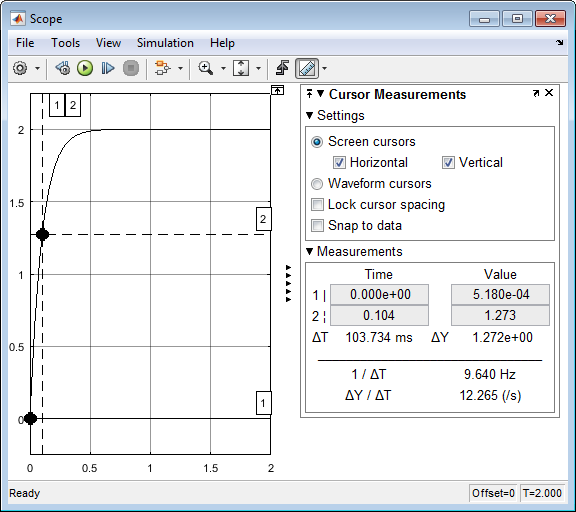 01/17/19
\labviewCourseDevelopment\labview=0X-RootLocus\pptRootLocusNotesAndFigures011719.pptx
Michigan reference: Cruise Control example
http://ctms.engin.umich.edu/CTMS/index.php?example=CruiseControl&section=ControlRootLocus
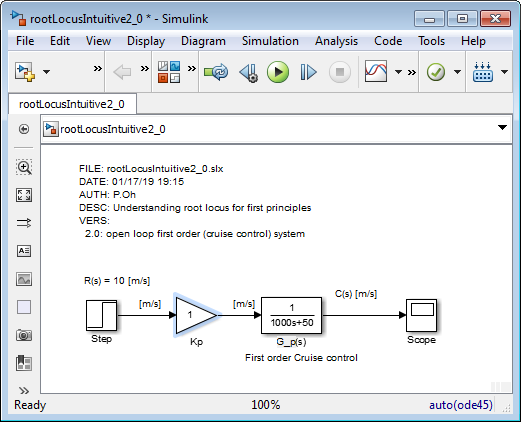 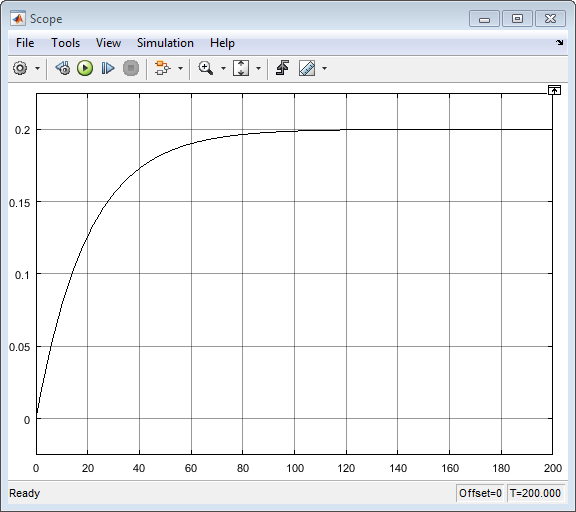 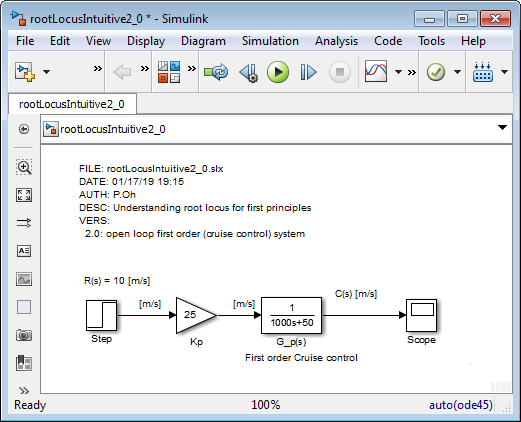 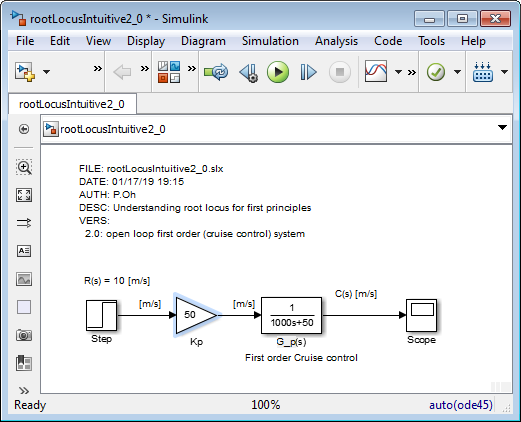 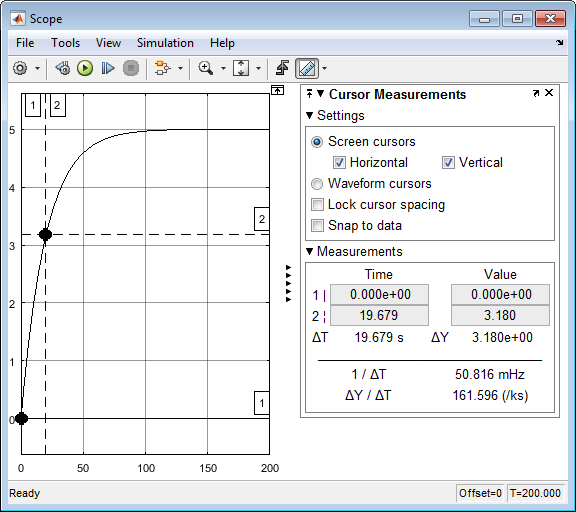 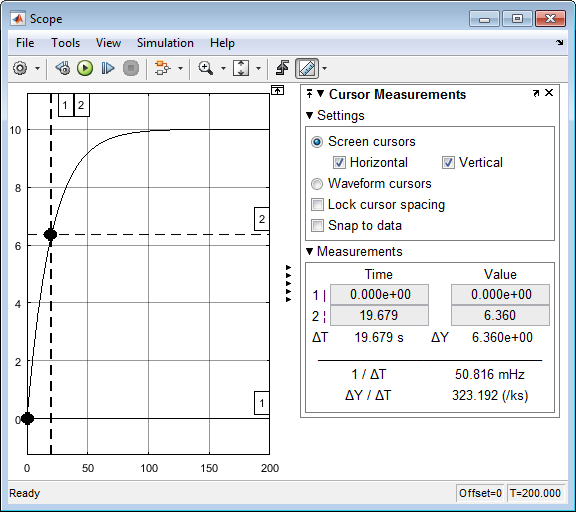 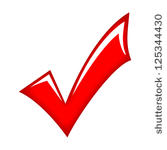 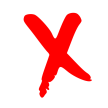 01/17/19
What happens when have (unit) feedback?
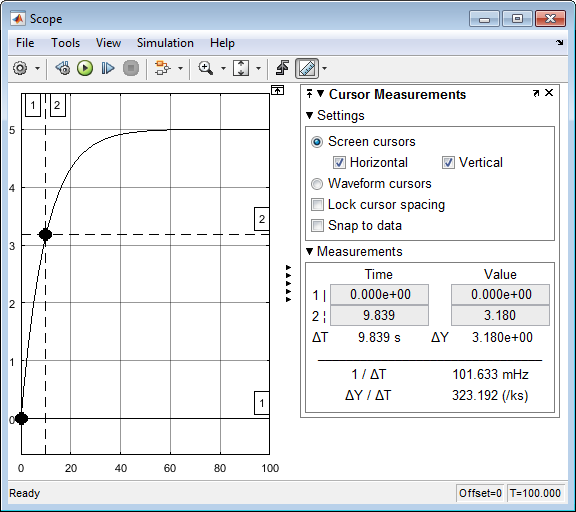 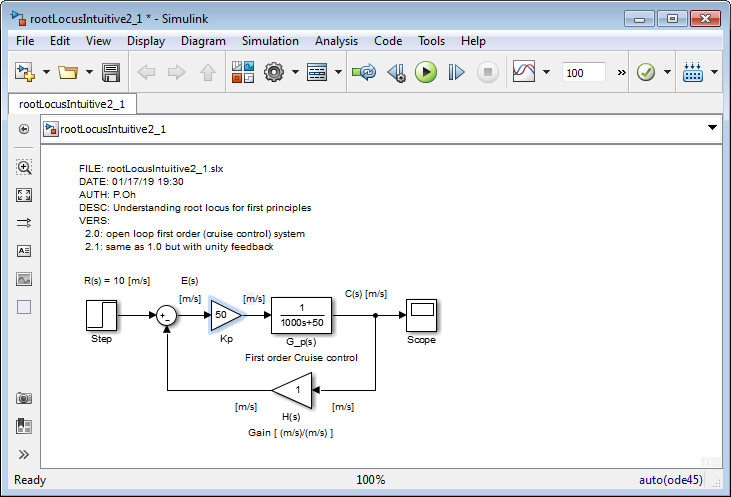 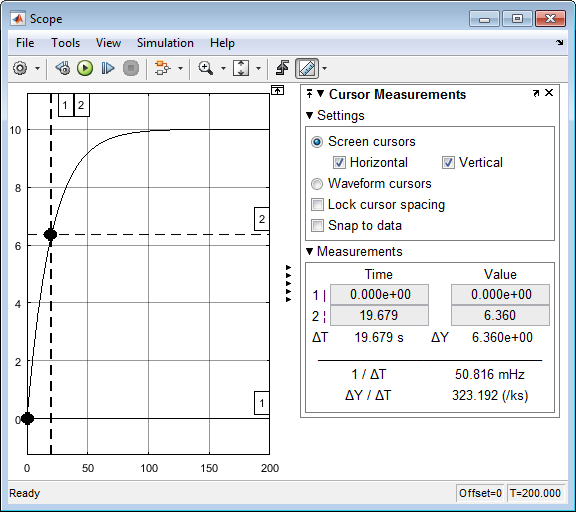 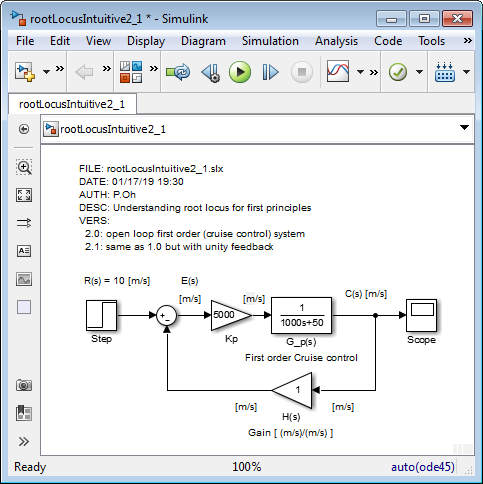 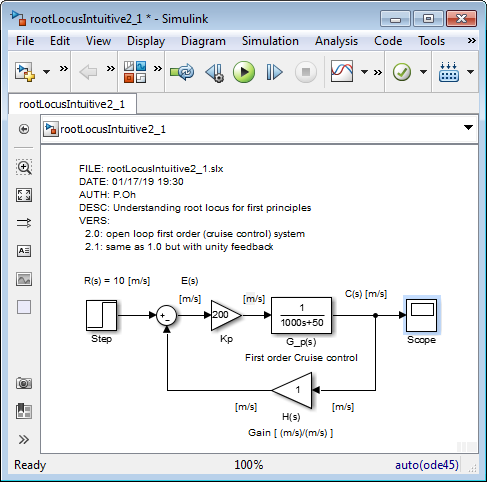 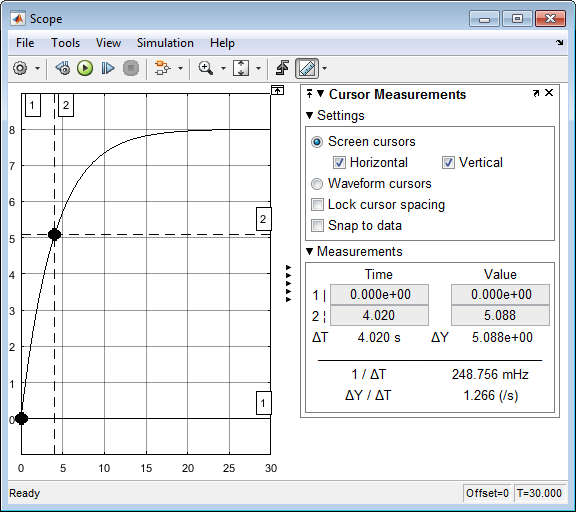 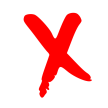 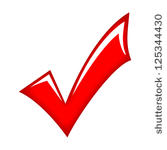 01/17/19
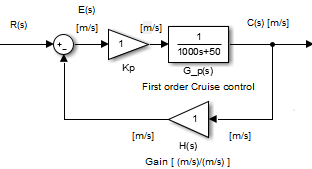 Hence:
Is the equivalent TF
Note to self: when s=0 and take limit, we see steady-state response matches of the graphs in previous slide
01/17/19
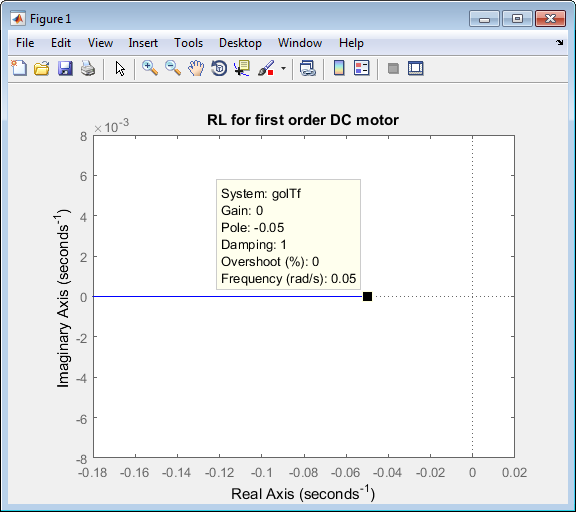 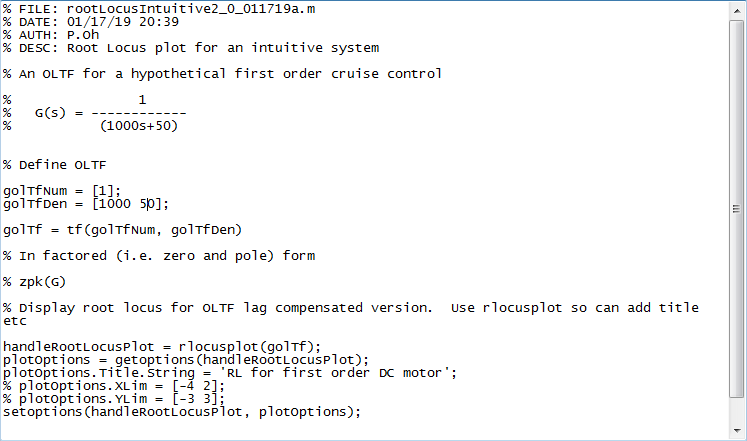 Next time: Not sure how the above RL helps us “predict” response… i.e. if trace along the loci for a gain, say near 200, we still don’t know the output value…
01/17/19
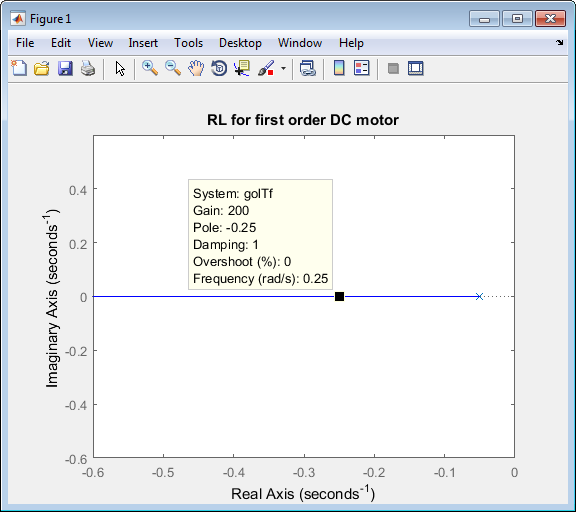 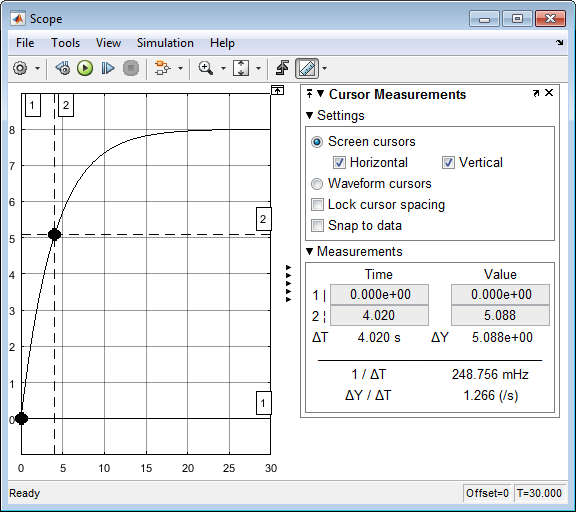 How does the above values from the RL (left) correspond to output response (right)?
Note to self: Should be 8, not 0.8… missing something…
01/19/19
Recall from 01/17/19, that with (unity) feedback, we can (almost) get to the desired steady-state response
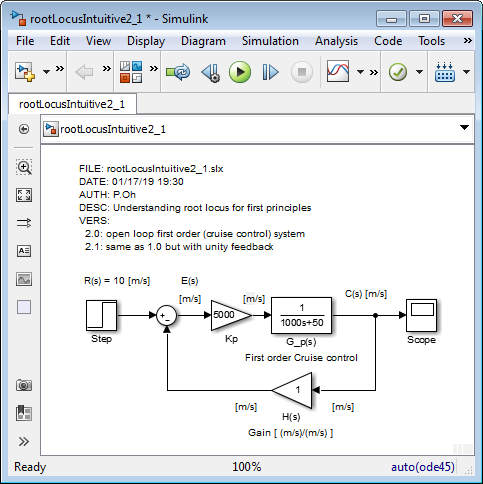 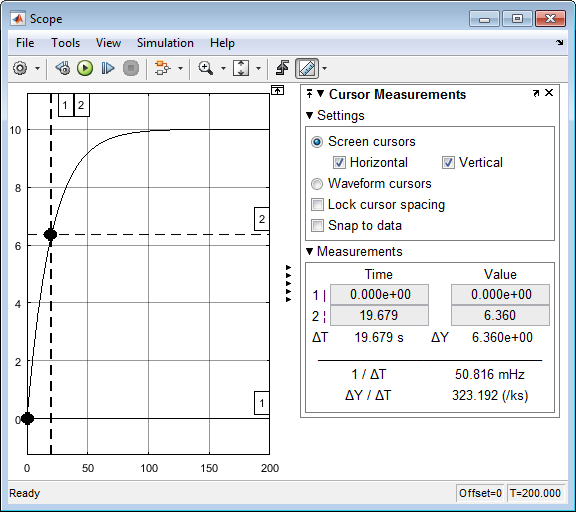 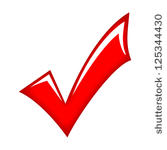 Recall from 01/17/19, that the CLTF for the above block diagram was
Or
01/19/19
But recall that Final Value Theorem says that
Thus for our case, we have
Which is the same, thus QED
So, the CLTF pole is
01/19/19
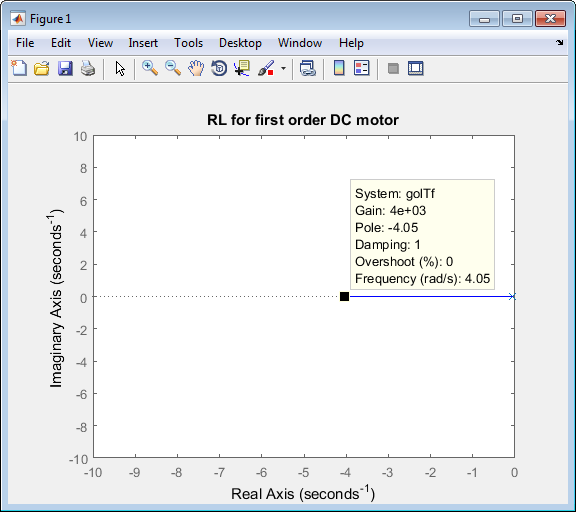 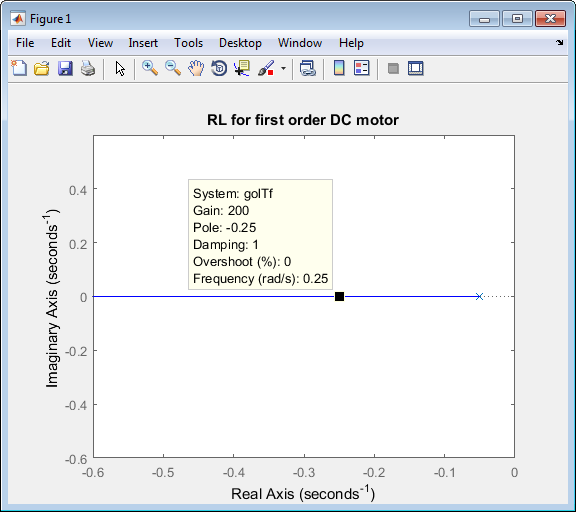 The resulting CLTF would be
So, the CLTF pole is
Thus QED
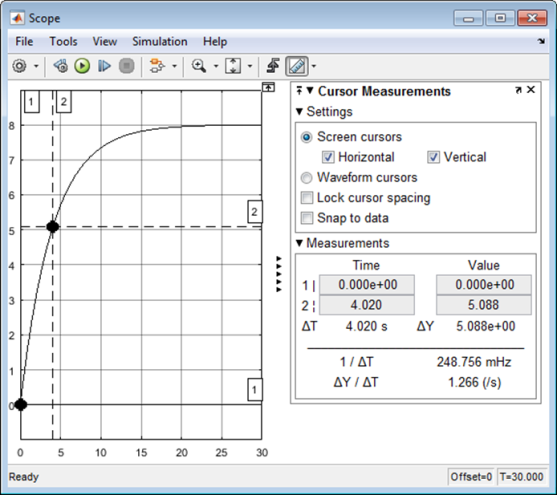 Thus QED
01/19/19
Lag control attempts to improve steady-state response.  So, we can try to eliminate the steady-state error.
Let’s try to reduce this error by a 100th, i.e. we can live with 0.02 m/s of error…
01/22/19
Let’s try to reduce this error by a 10th, i.e. we can live with 0.2 m/s of error…
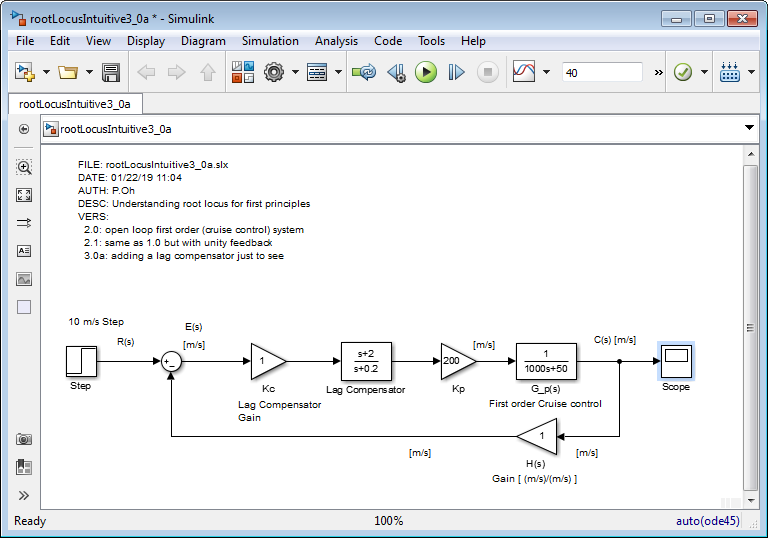 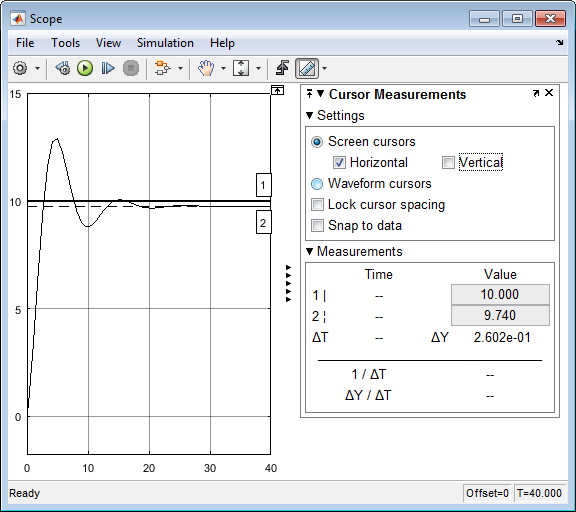 01/22/19
Uncompensated system (01/19/19)
Lag Compensated system (01/22/19)
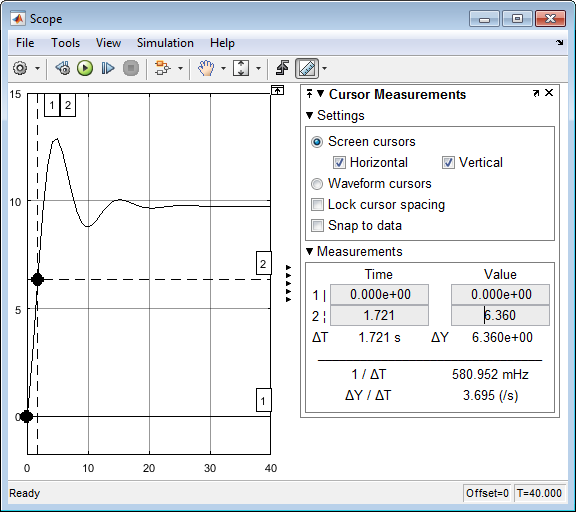 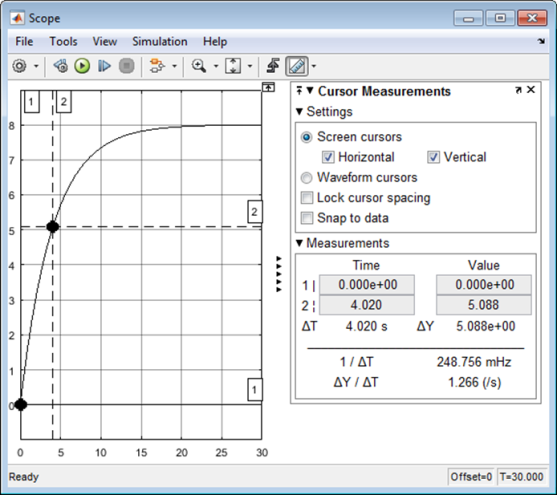 Next time: show RL for the lag compensated opened loop transfer function
01/23/19
Goal: Plot Root Locus of the following:
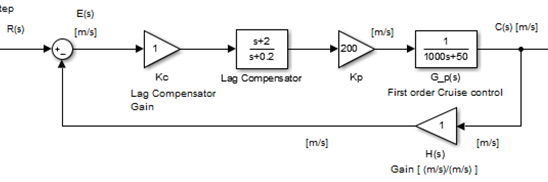 But say that
Note to self: I think the above might be wrong… see my ogataExample7.2-Notes-011419a.pptx
01/23/19
Using Ogata Example 7-2 (pg. 420) as guidance…
R(s)
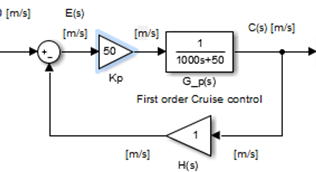 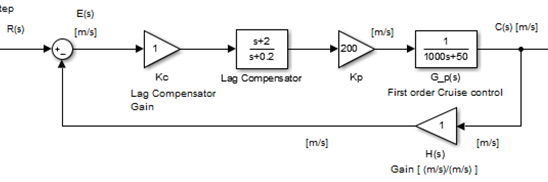 Lag Compensated System is:
Plot the RL of this
01/23/19
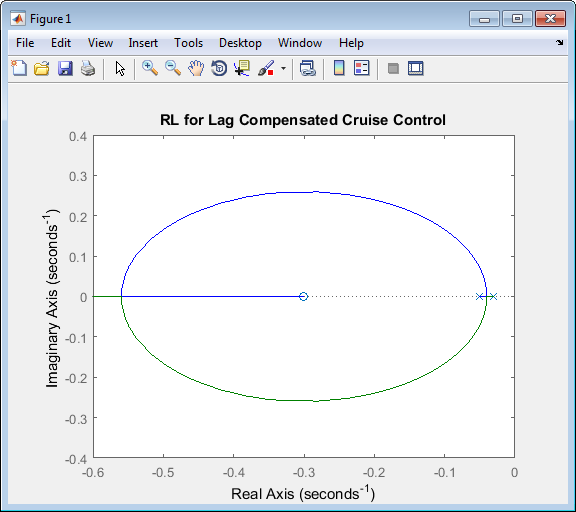 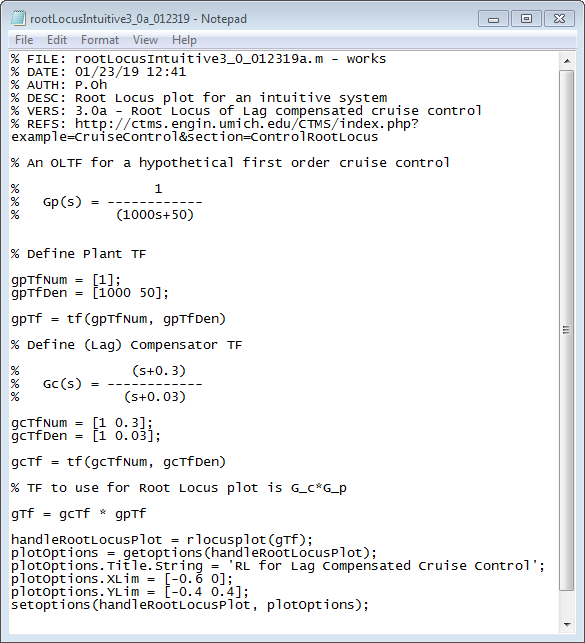 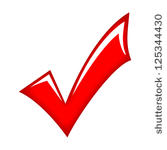 Looks like the same on U Michigan Cruise Control site (with zero = 0.3 and pole = 0.03
Next time: try things like sgrid(0.6, 0.36) and using the rlocfind command again
01/23/19
01/23/19
01/23/19